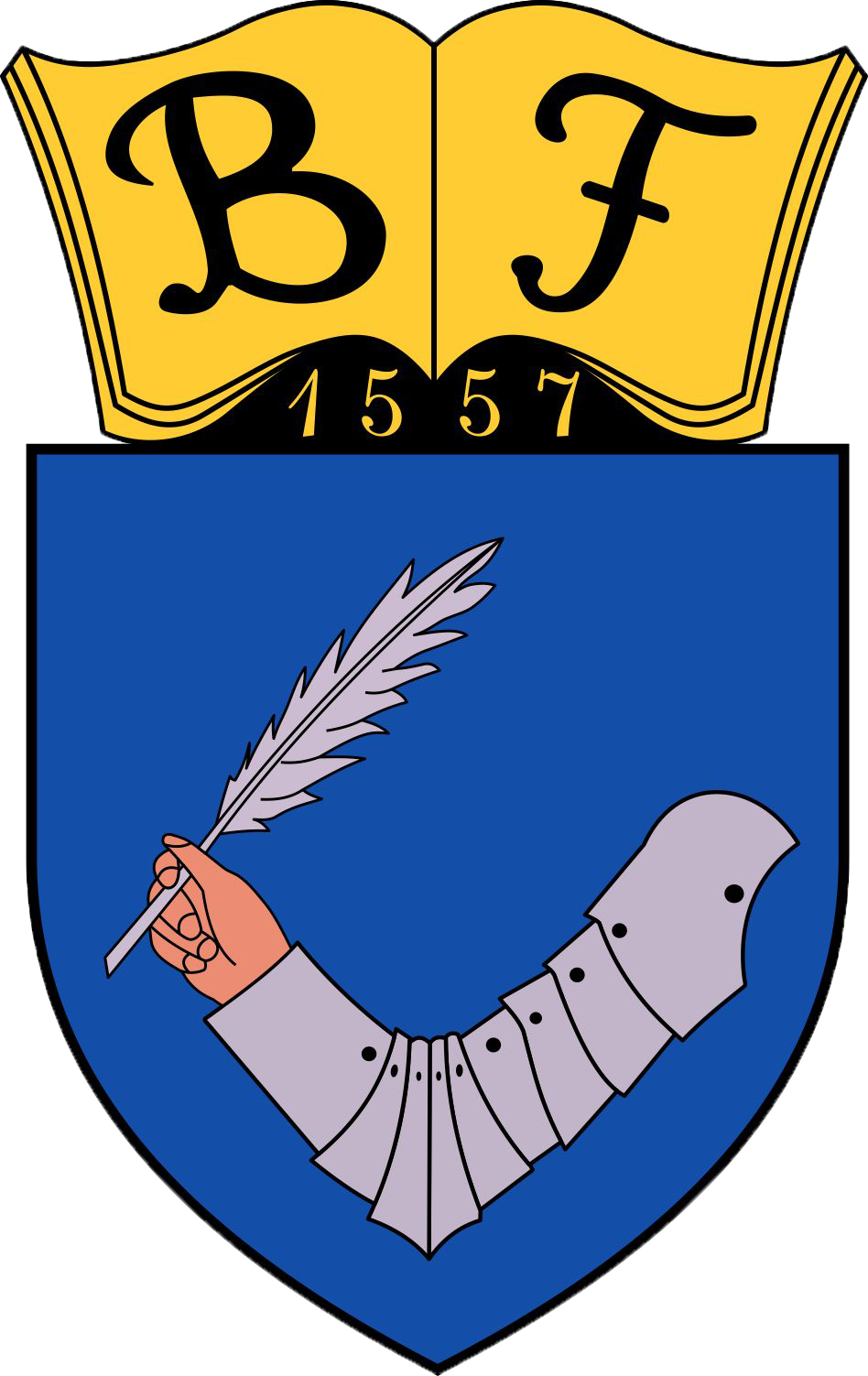 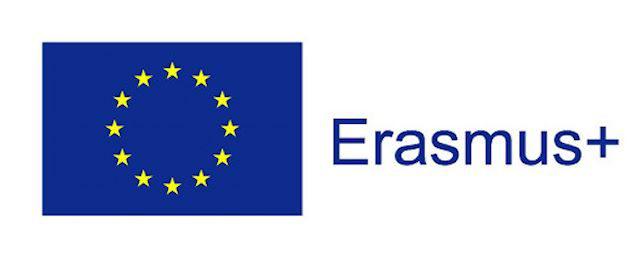 Money Cure
Team members: Izsák Attila Edmond, Dumbrăvean-Kátai Dávid, Ignát Réka, Jarto Tamara
The idea of the app and for what it could be used for
Our  implementation is a Personal Finance Management App, called Money Cure. It was designed to be simple, yet useful for the users. The Money Cure app could be used to track your expenses, categorise them, and at end of the month see how much you’ve spend on various things. You can also make your own savings goal adjusted to your preferences, having the ability to set goals, track expenses and income.
At first, we started with sharing every members ideas
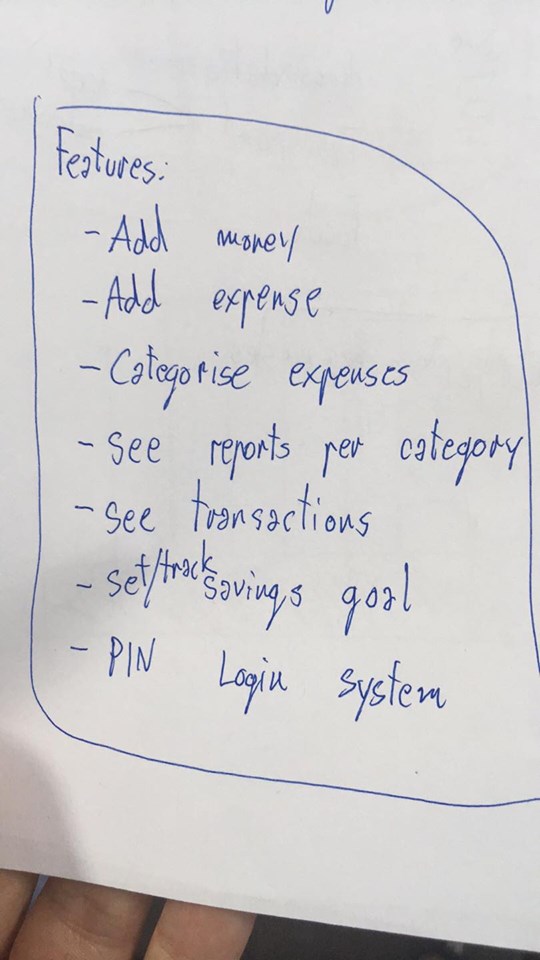 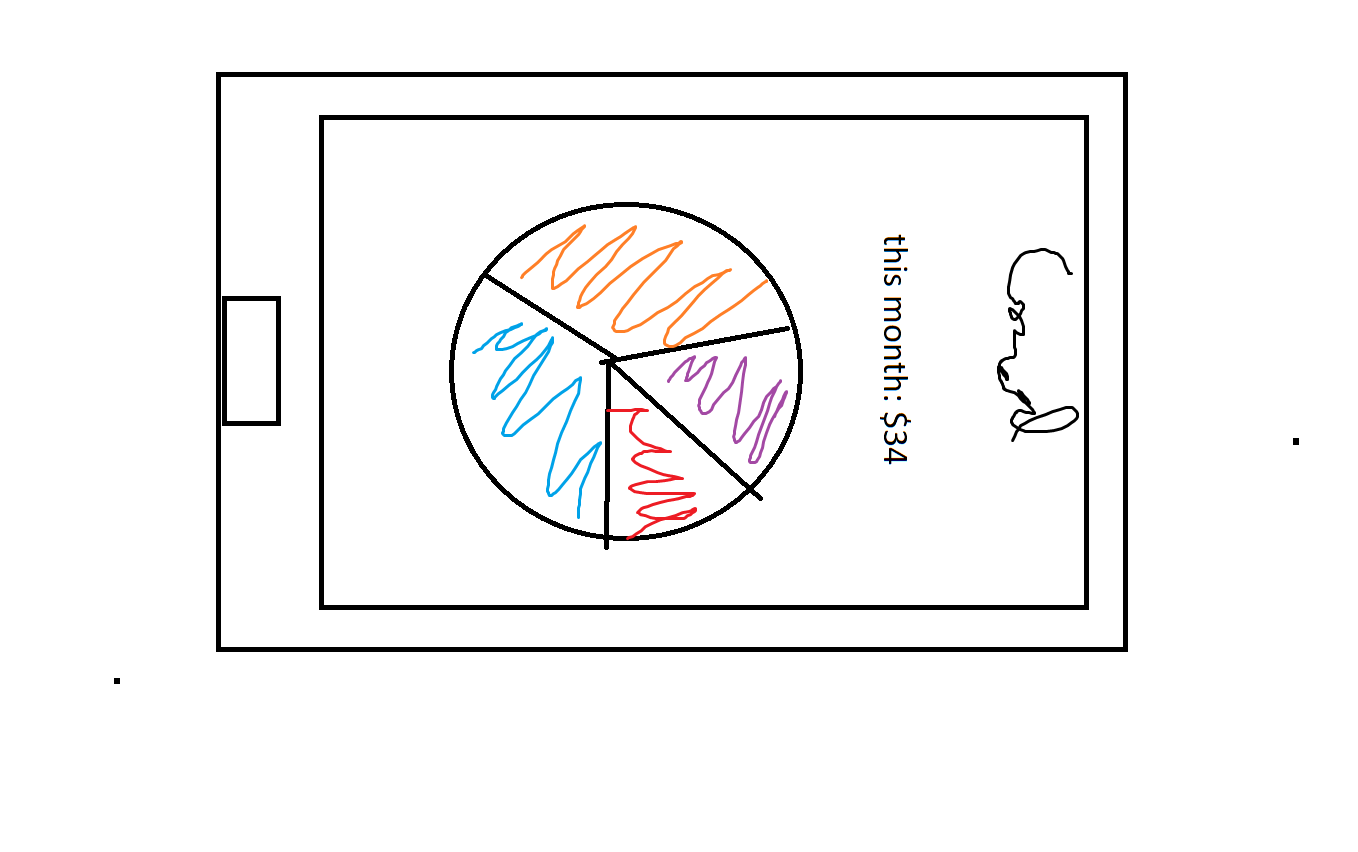 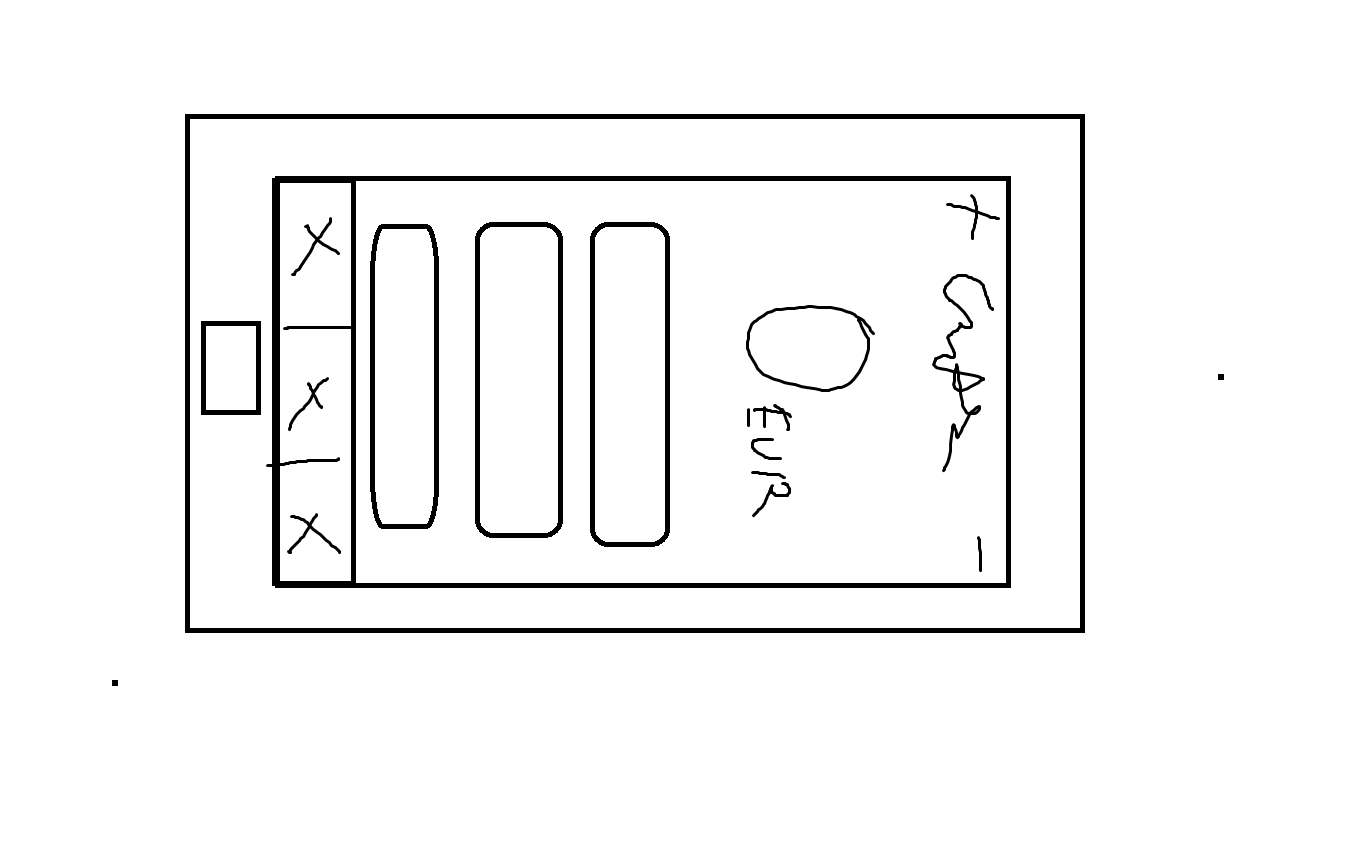 Then, things started to become more clear and we made more serious mockups
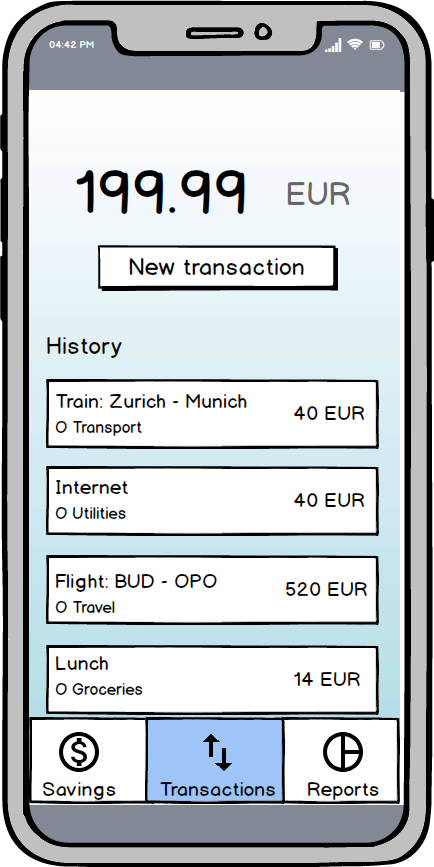 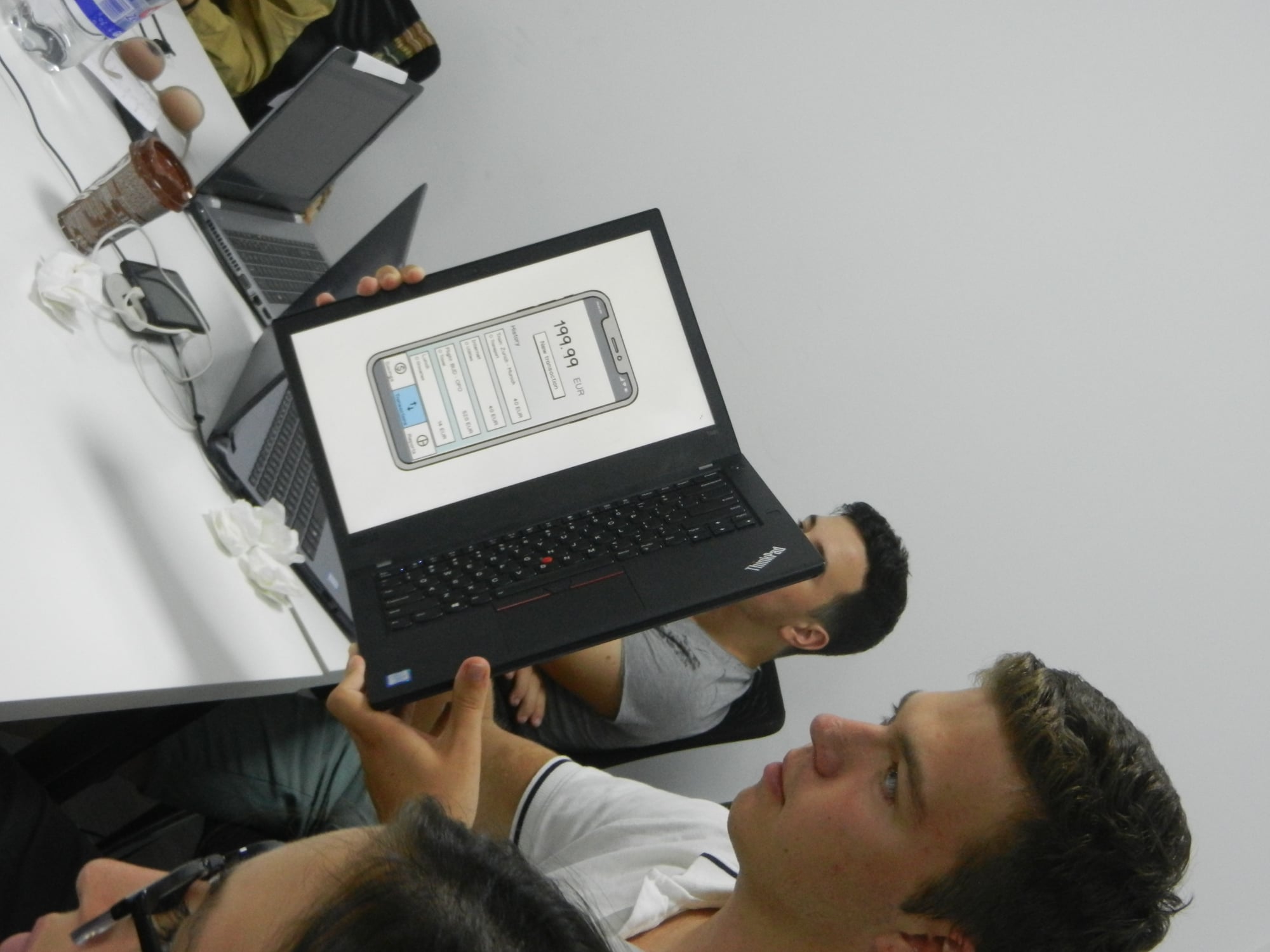 After some discussion, we have choosen a name and made our final logo
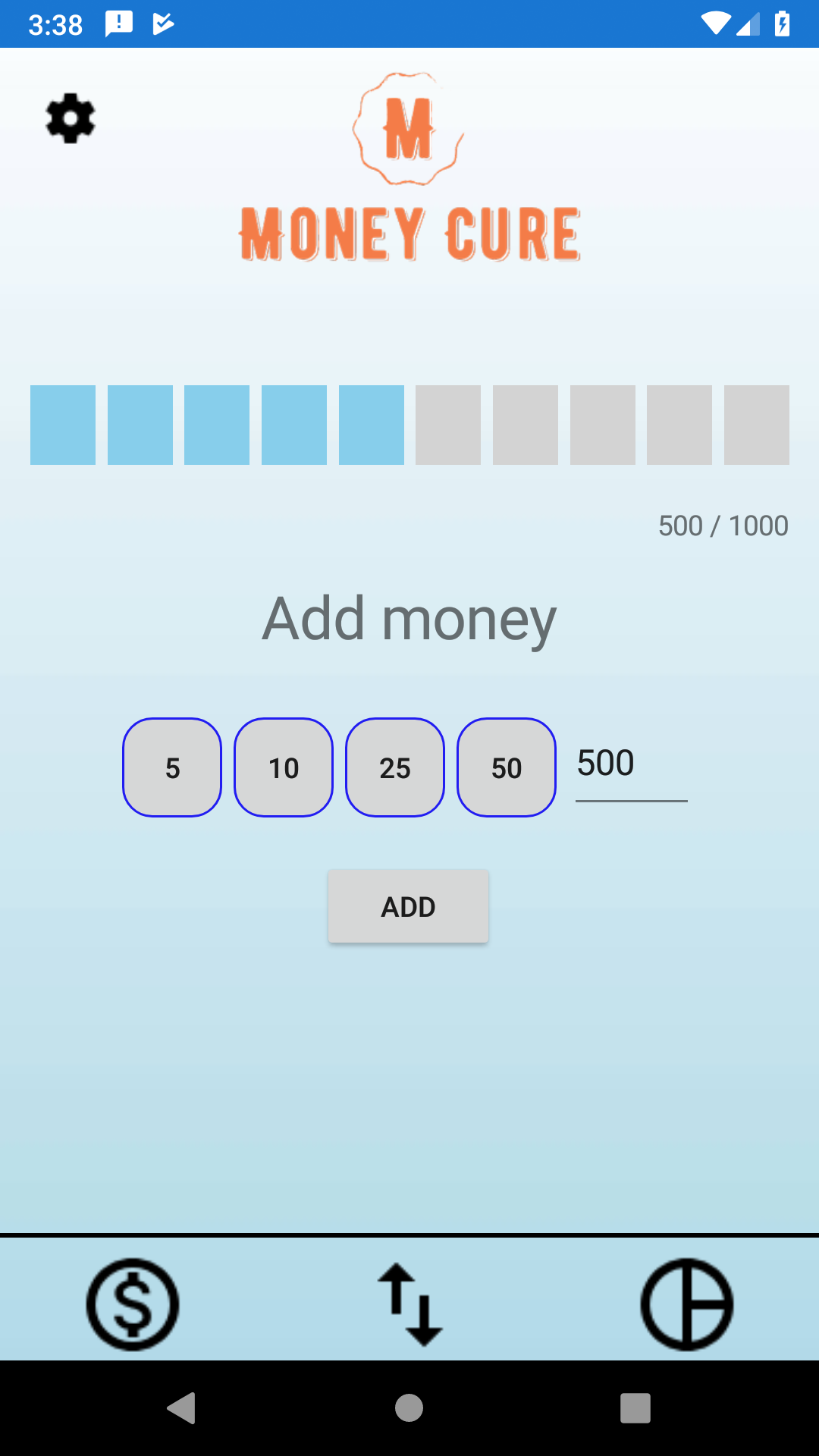 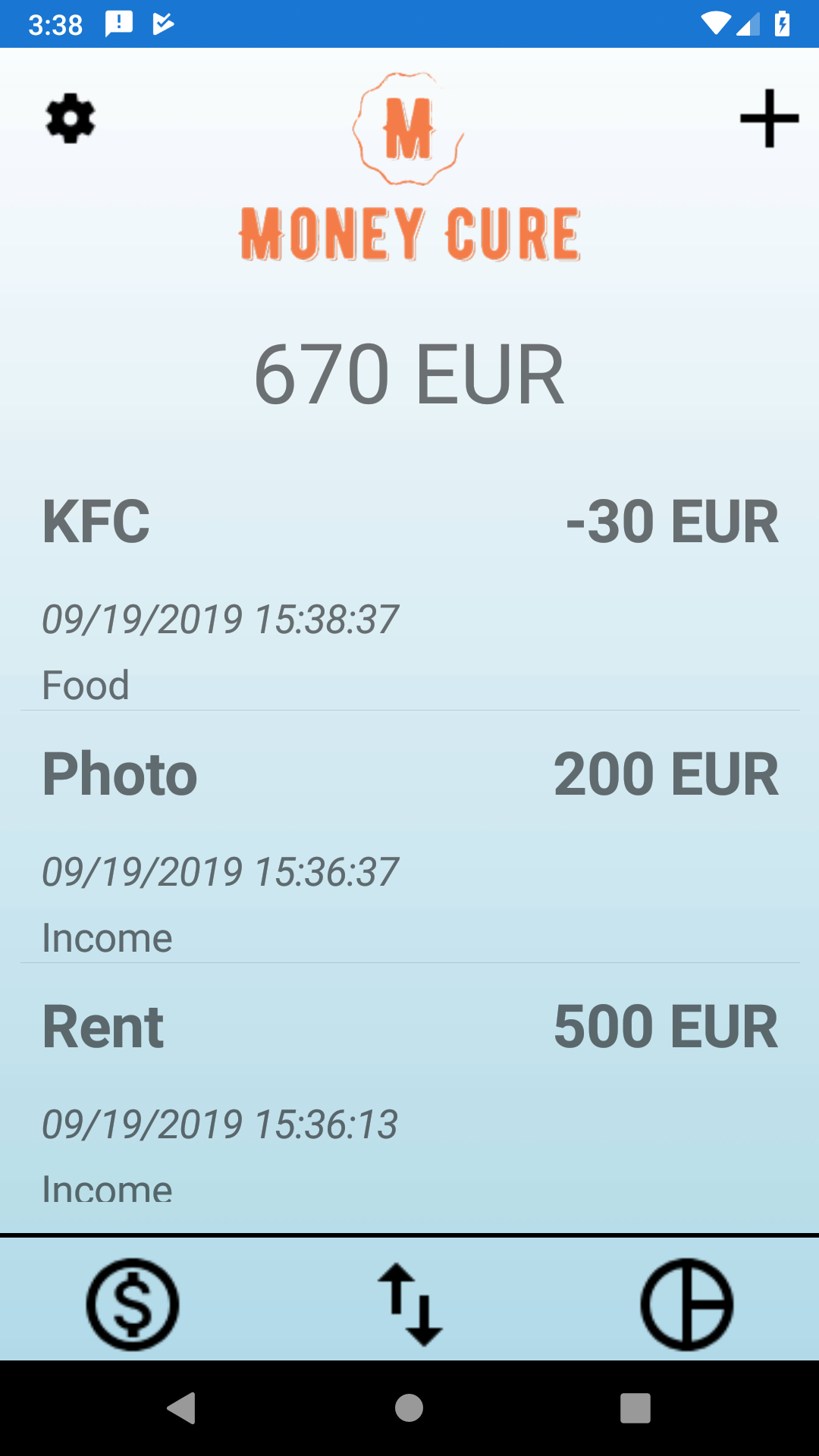 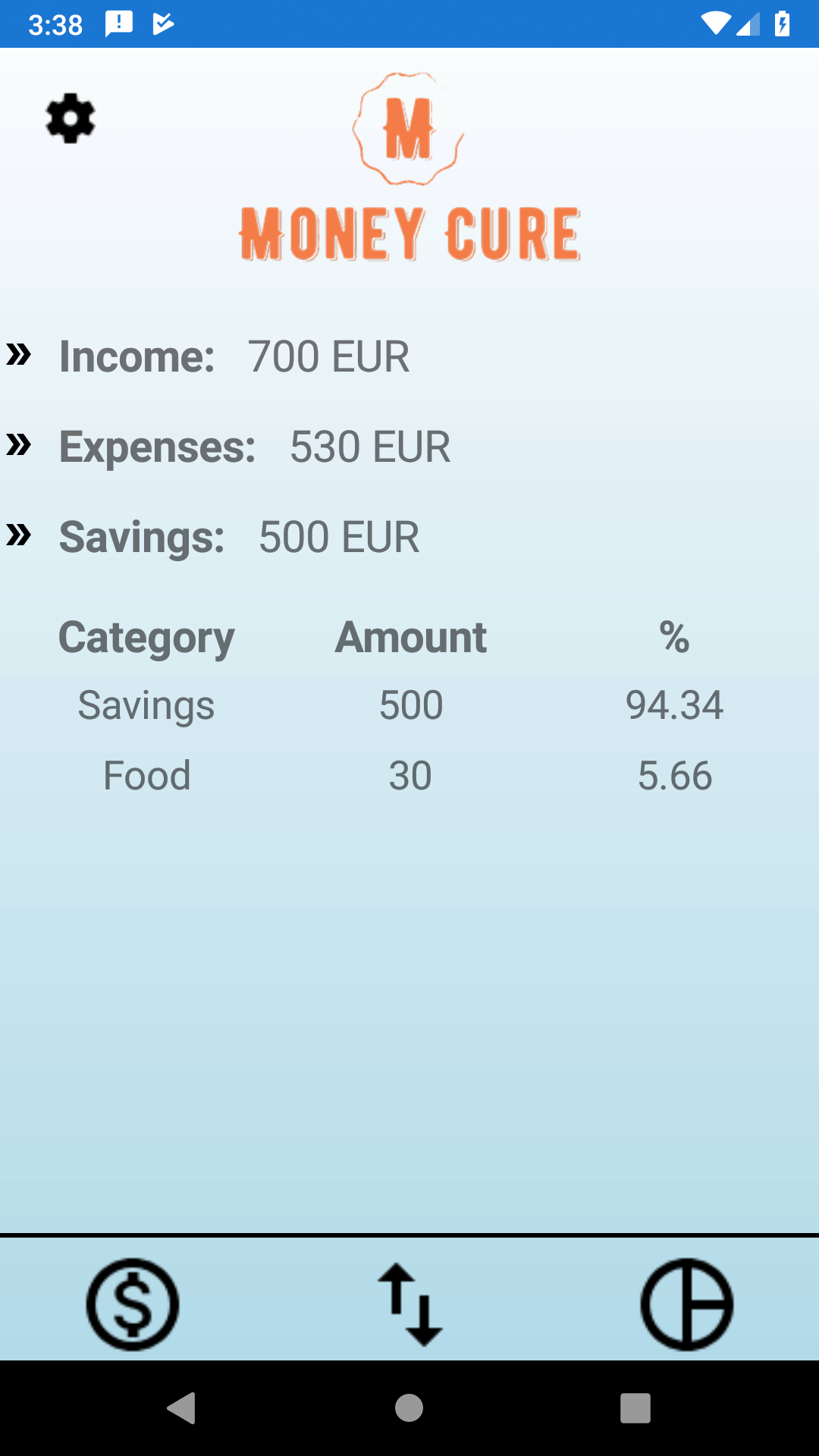 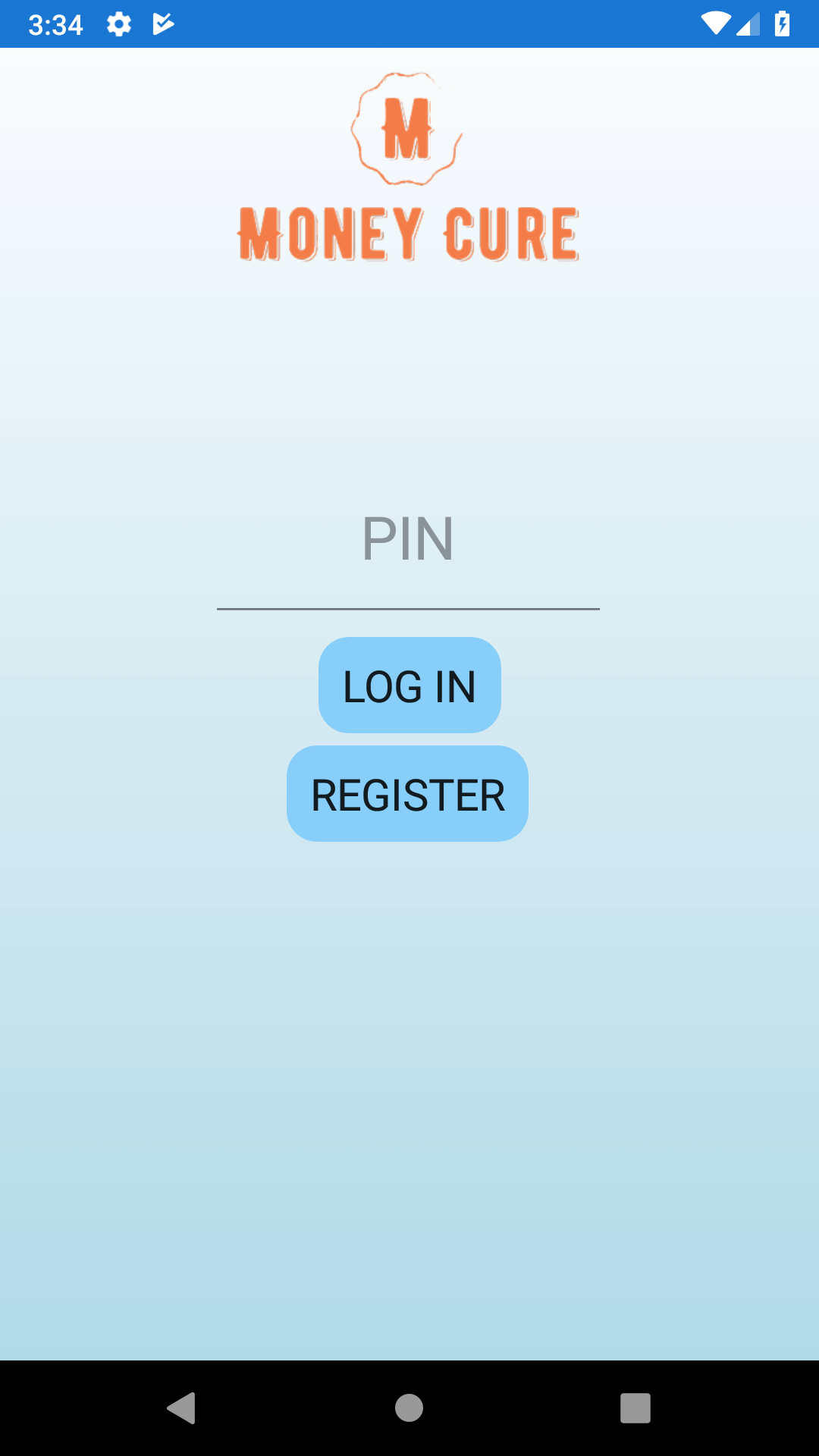 Here is the logo fitted in it’s place
To link our ideas together, we used GitHub, a version control system.
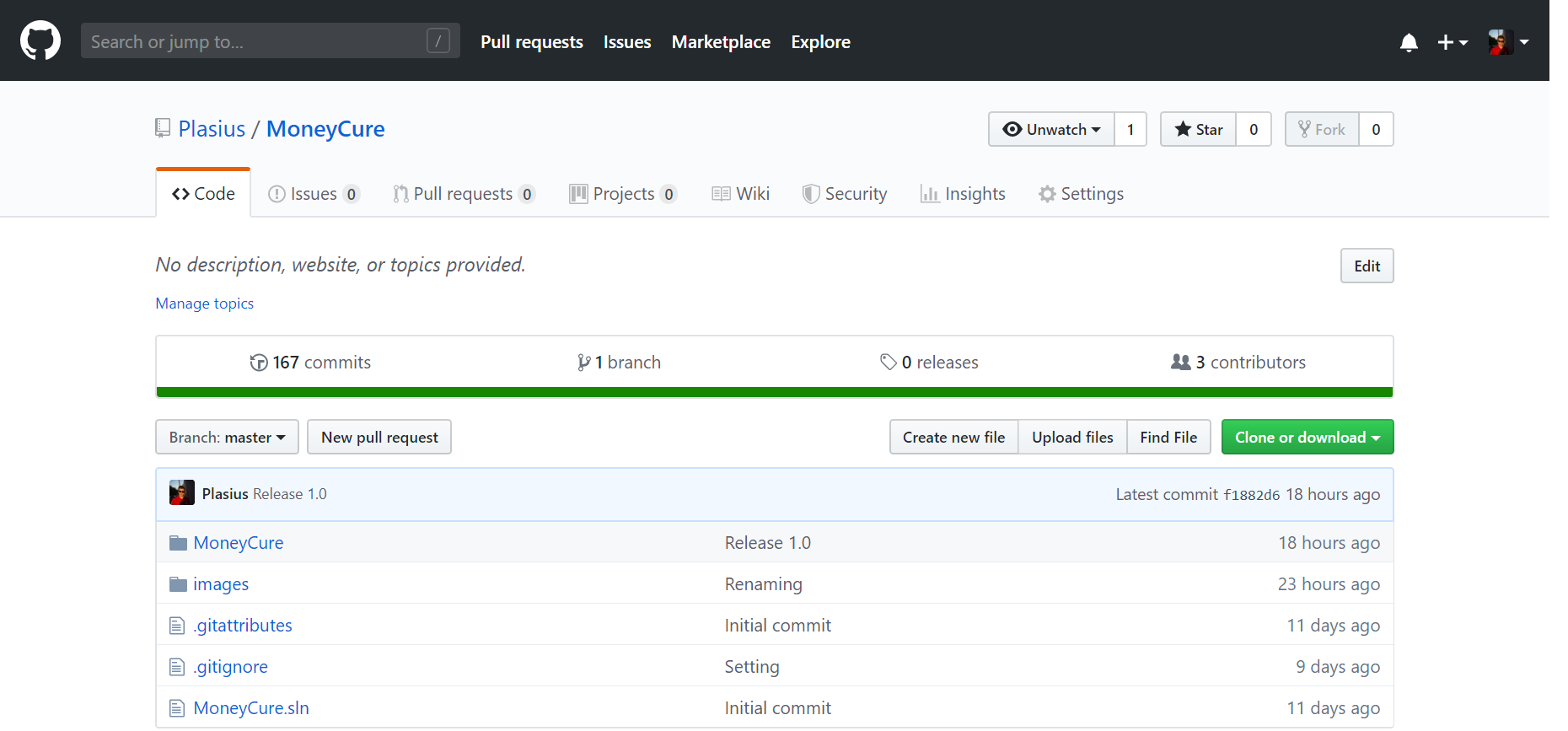 Data persistence
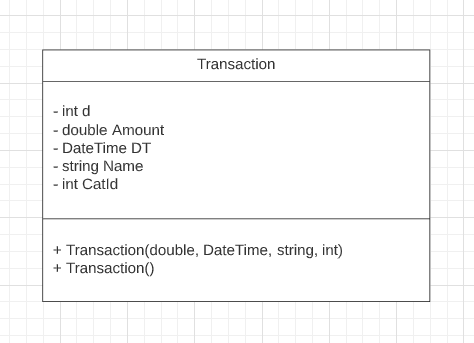 STORED DATA: 
PINCode - string - 4-char pin code of the user 
CheckingBalance - double - current user balance 
SavingsGoal - double - a user-defined target to reach through saving up money 
SavingsBalance - double - amount of money saved up by the user
I
Implementation
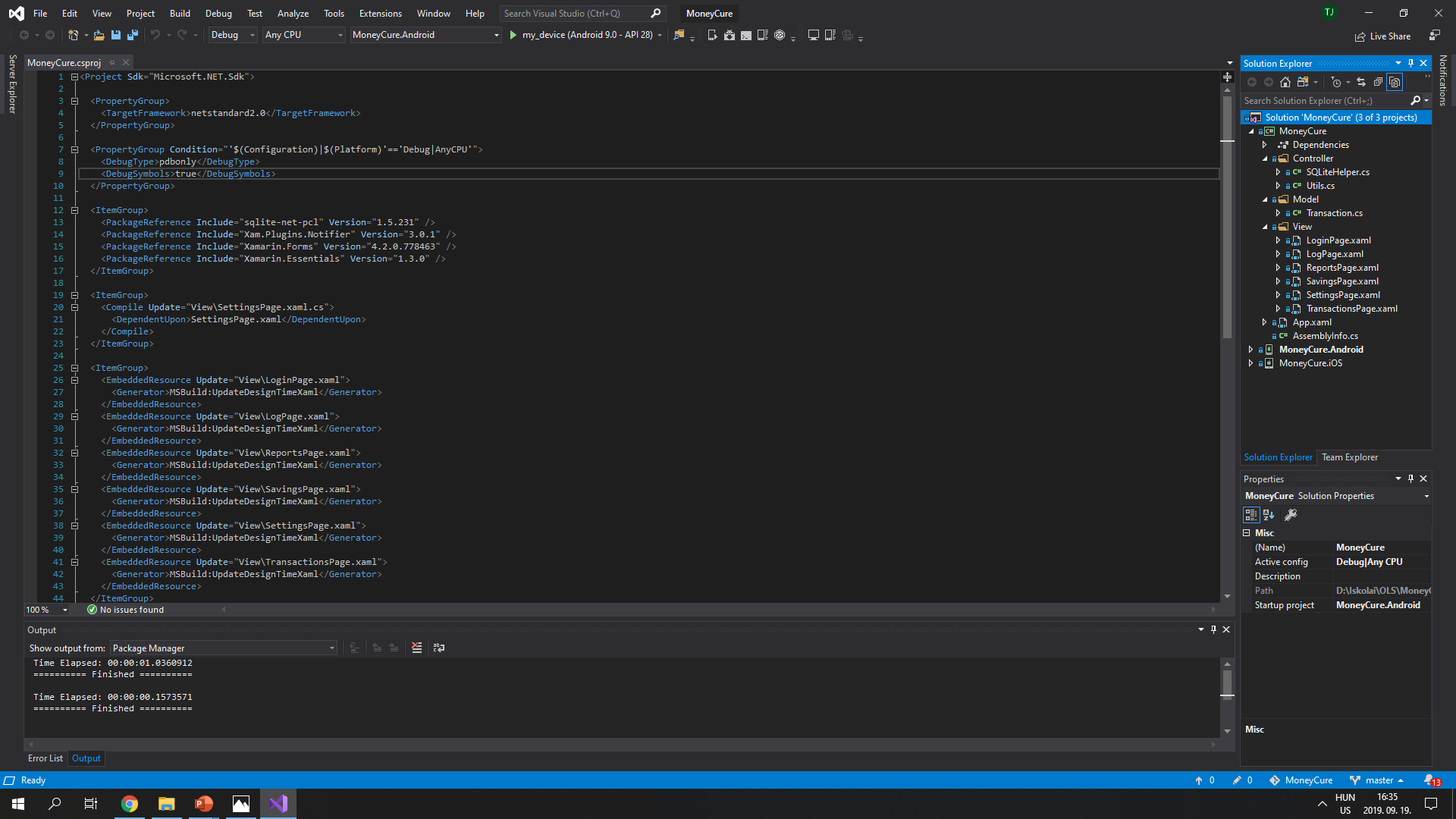 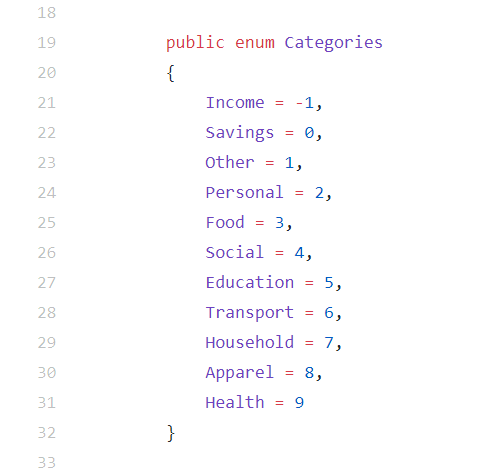 What improvements can be made in the future?
We thought about:
making smarter savings accounts
making more platforms, including internet platforms and multiple user posibilities

We are open minded to make updates in de future, after getting feedback from the users and perfecting our app.
Simulation
And, here we are in the progress making the app
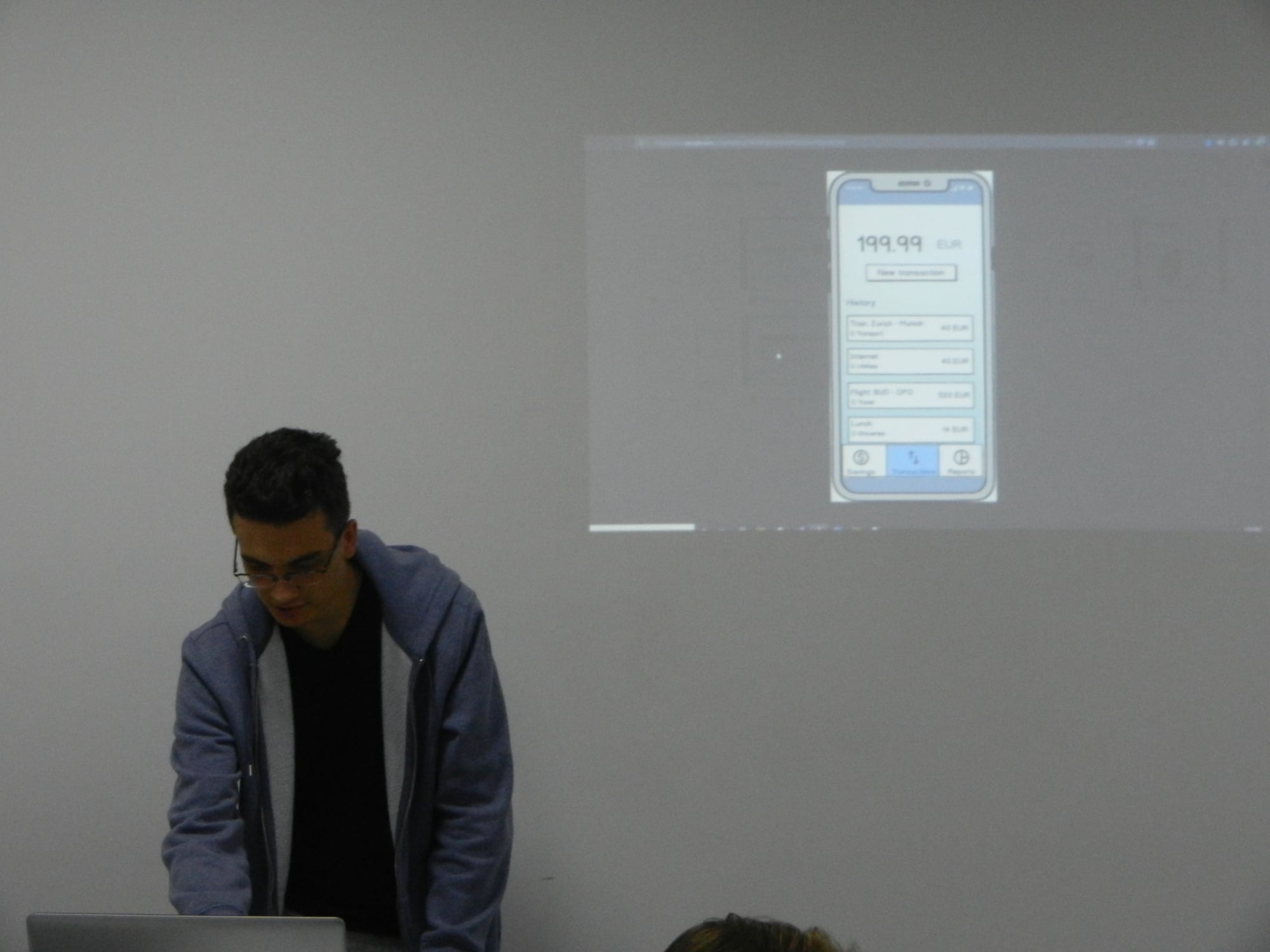 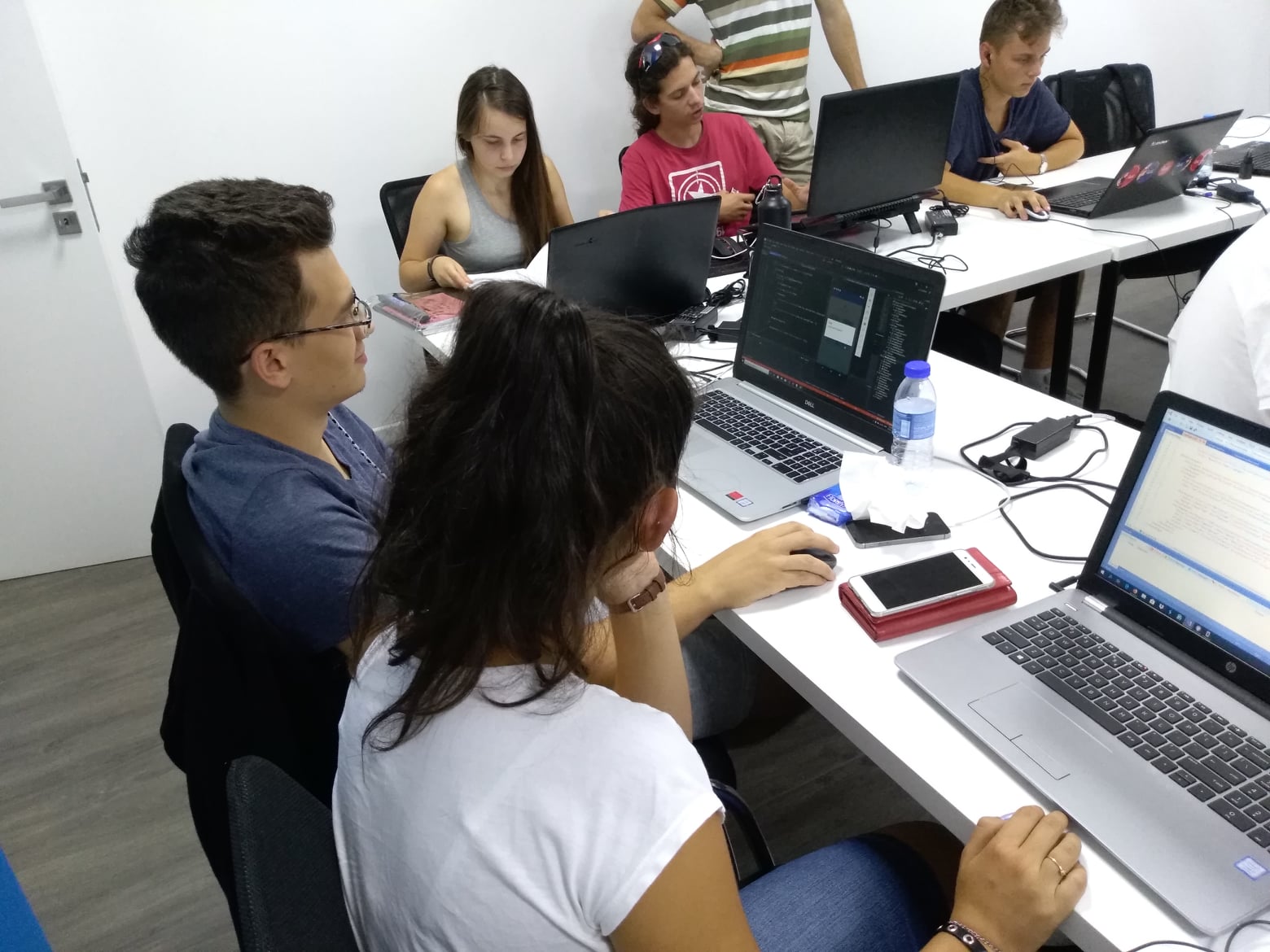 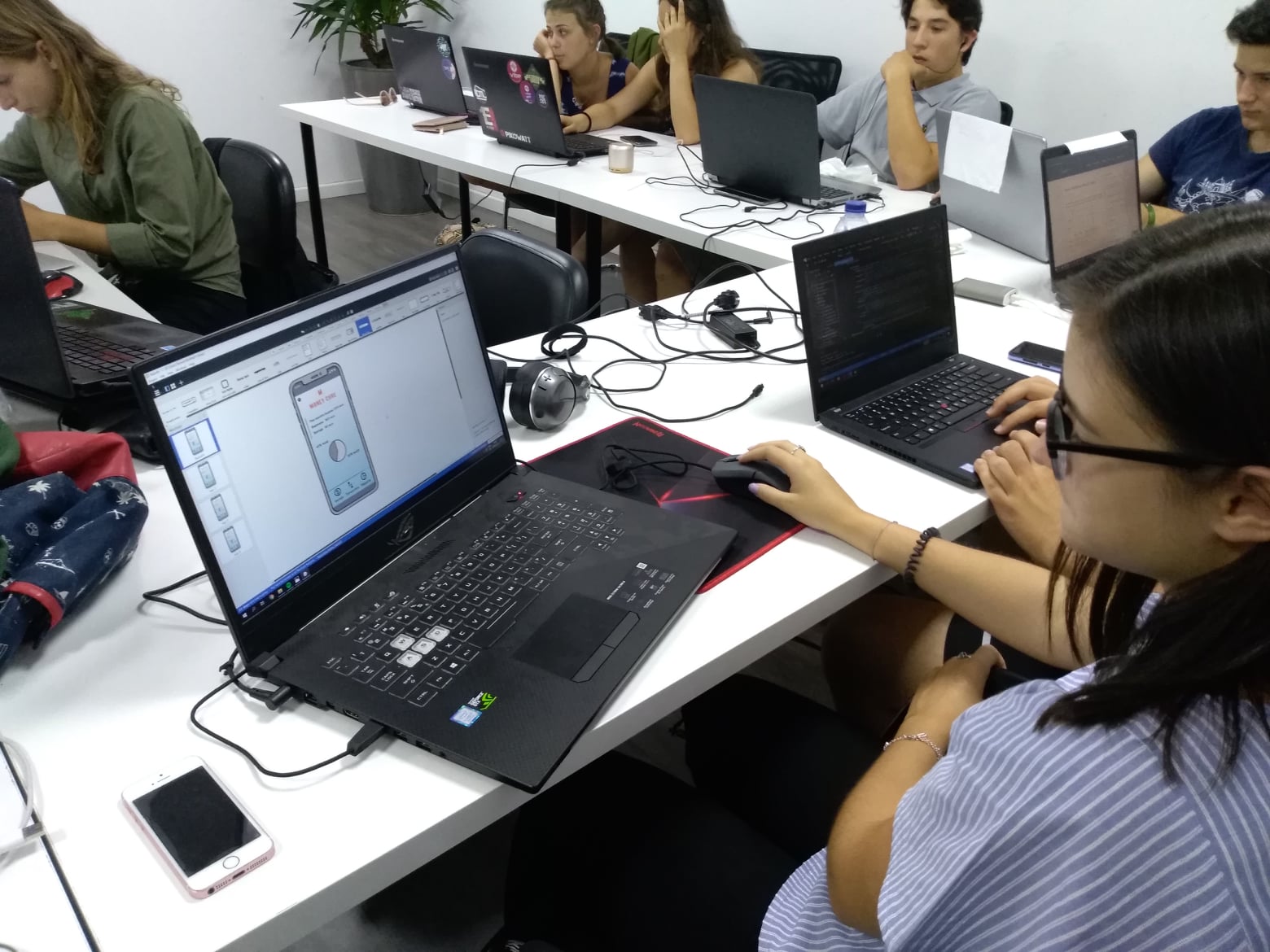 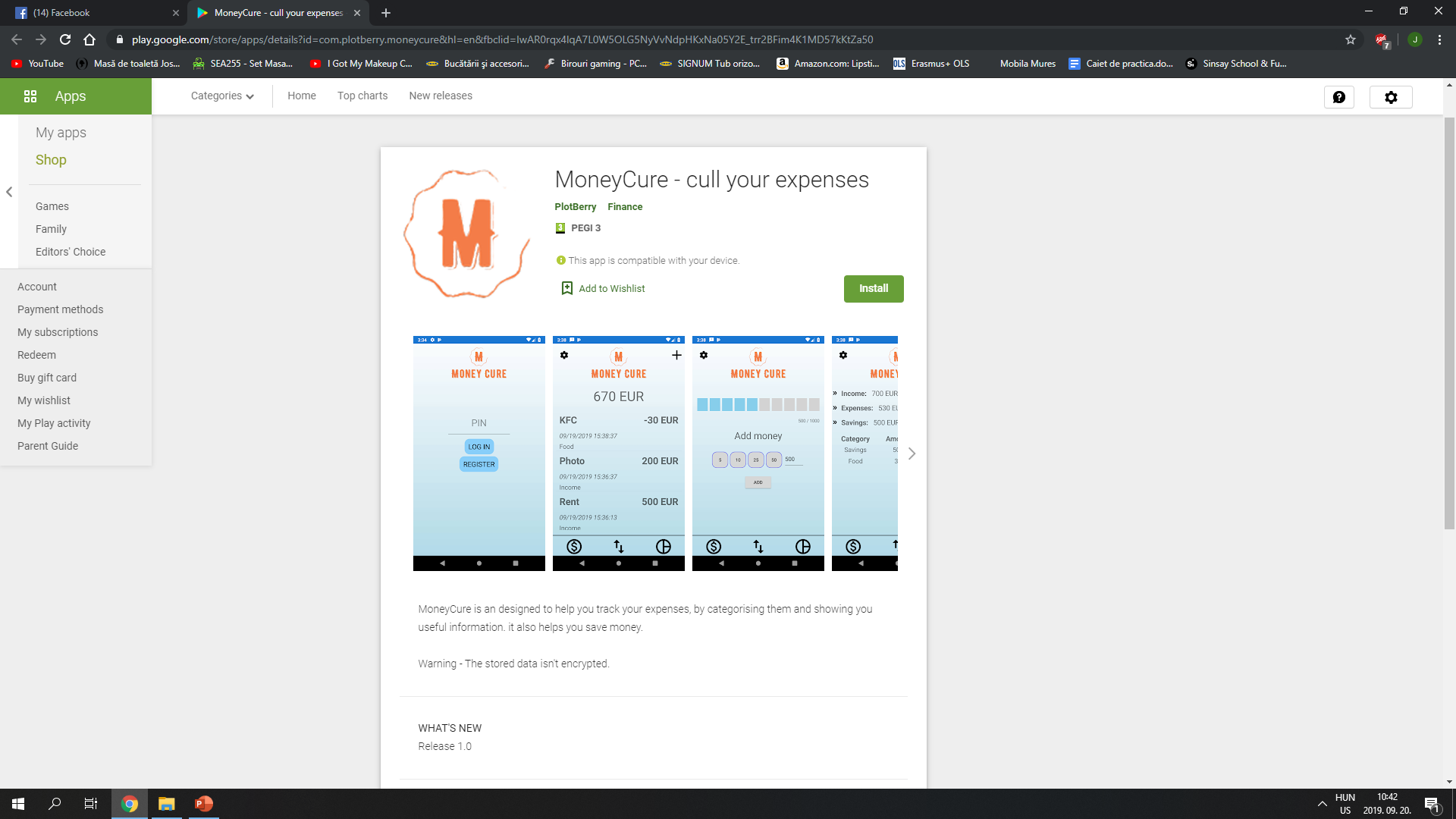 Thank you for your attention!
And Download our app! 